Федеральное государственное бюджетное образовательное учреждение высшего образования «Красноярский государственный медицинский университет имени профессора В.Ф. Войно-Ясенецкого» Кафедра лучевой диагностики ИПО Образования шеи у детей. Часть 2
Выполнила: ординатор 1 года обучения 
специальности УЗД
Слепенко Мария Николаевна

г. Красноярск, 2023
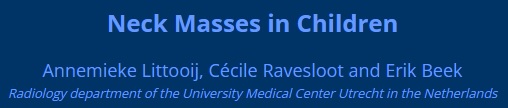 Уровни лимфатических узлов шеи
I – подподбородочные и поднижнечелюстные;
II – верхние яремные;
III – средние яремные;
IV – нижние яремные;
Va – заднешейные;
Vb – надключичные;
VI – переднего пространства шеи
2
[Speaker Notes: Подподбородочные и поднижнечелюстные]
Дифференциация лимфаденита и злокачественной лимфомы
3
[Speaker Notes: Однородно гипоэхогенные??]
Реактивные изменения лимфоузла. УЗИ в В-режиме
Увеличение лимфоузлов, обусловленное реакцией на близлежащий очаг инфекции.
УЗИ:
Увеличение размеров
Понижение эхогенности
Утолщение центрального эхокомплекса
Мальчик, 6 лет. 
Множественные увеличенные лимфоузлы, овальной формы, с сохранением дифференцировки
4
[Speaker Notes: ..эхо-комплекса 
УЗИ в В-режиме]
Реактивные изменения лимфоузла
Девочка, 2 года. 
УЗИ в В-режиме. Увеличенные лимфоузлы, округлой формы, с сохраненной дифференцировкой, с четкими ровными контурами. 
В режиме ЦДК – сохранение нормальной васкуляризации
5
Острый бактериальный лимфаденит. УЗИ в В-режиме
Увеличение лимфоузлов (чаще I уровня), обусловленное воспалительной реакцией самого узла.
Возбудители:
золотистый стафилококк
В-гемолитический стрептококк
Внешние признаки:
эритема кожи
локальная гипертермия
болезненность, отечность
Лимфоузел гетерогенной структуры за счет мелких кистозных полостей
пониженной эхогенности с отсутствием дифференцировки
с нечеткими контурами
6
Острый бактериальный лимфаденит. УЗИ в В-режиме
Мальчик, 1 год.
Увеличенный лимфоузел 
гетерогенной структуры за счет анэхогенных участков
пониженной эхогенности с частично сохраненной дифференцировкой 
с нечеткими контурами
7
Болезнь кошачьих царапин (бартонеллез). УЗИ в В-режиме
Возбудитель: Bartonella henselae
Часто поражаются подмышечные лимфоузлы
Лимфоузлы безболезненны
УЗИ в режиме ЦДК – гиперваскуляризация лимфоузла
Девочка, 16 лет.
В анамнезе - лимфобластный лейкоз.
Лимфоузел округлой формы
гетерогенной структуры
пониженной эхогенности с отсутствием дифференцировки
с нечеткими контурами
8
Гнойный лимфаденит. Клинический случай. Динамическое наблюдение
Через неделю
Мальчик, 15 лет.
УЗИ в В-режиме.
Увеличенные лимфоузлы
без сохранения дифференцировки
с нечеткими контурами
УЗИ в режиме ЦДК.
Усиленный кровоток по периферии л/узла
анэхогенные аваскулярные зоны – очаги некроза
9
Туберкулезный лимфаденит
Возраст пациентов: 1-5 лет
Частая локализация: 
околоушные лимфоузлы
подчелюстные лимфоузлы
УЗИ:
неоднородная структура с анэхогенными кистозными полостями (зоны некроза), кальцинатами
нечеткие контуры за счет выраженного перифокального отека
возможно образование конгломератов лимфоузлов
при прогрессировании заболевания могут образовываться свищи
10
Туберкулезный лимфаденит. Клинический случай. Динамическое наблюдение
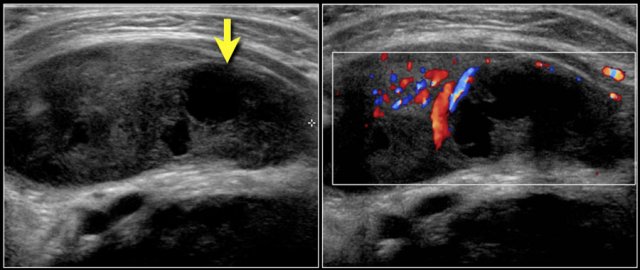 Мальчик, 2 года, атипичная микобактериальная инфекция.
Антибиотикотерапия не эффективна.
В режиме ЦДК – в структуре лимфоузла анэхогенные аваскулярные зоны
УЗИ в В-режиме. 
Лимфоузел неоднородной структуры за счет анэхогенных зон
без сохранения дифференцировки. 
Спустя 4 месяца – образование свищевого хода
Через 3 месяца
11
Туберкулезный лимфаденит. УЗИ в В-режиме
Мальчик, 6 лет. 
Увеличенный лимфоузел неправильной формы
неоднородной структуры за счет мелких анэхогенных полостей и кальцинатов
12
Злокачественная лимфома
Лимфоузлы безболезненны при пальпации
Локализация поражения:
лимфома Ходжкина – л/узлы шейной области
неходжкинская лимфома – кольцо Пирогова-Вальдейера
УЗИ:
округлая форма
однородная структура 
пониженная эхогенность
отсутствие ворот л/у
ПЭТ/КТ – для визуализации распространения поражения
13
Злокачественная лимфома
Мальчик, 14 лет.
УЗИ в В-режиме.
Увеличенные лимфоузлы 
неоднородной структуры
с четкими ровными контурами.
ПЭТ/КТ, фронтальная плоскость.
Патологическое накопление РФП в шейной области слева
14
Злокачественная лимфома. УЗИ в В-режиме
Мальчик, 14 лет. 
Увеличенные лимфоузлы
пониженной эхогенности 
без сохранения дифференцировки 
с нечеткими контурами
15
Лимфома Ходжкина. МРТ. Режим STIR. Фронтальная плоскость. ПЭТ/КТ
Т2 ВИ - конгломераты лимфоузлов в шейной области с обеих сторон, верхнем средостении. 
Соответствуют локализациям патологического  накопления РФП при ПЭТ/КТ
16
Продолжение в следующей части.Благодарю за внимание !
17